Мишлятицький                 НВК   (січень 2015, мікропроект  в  дії)
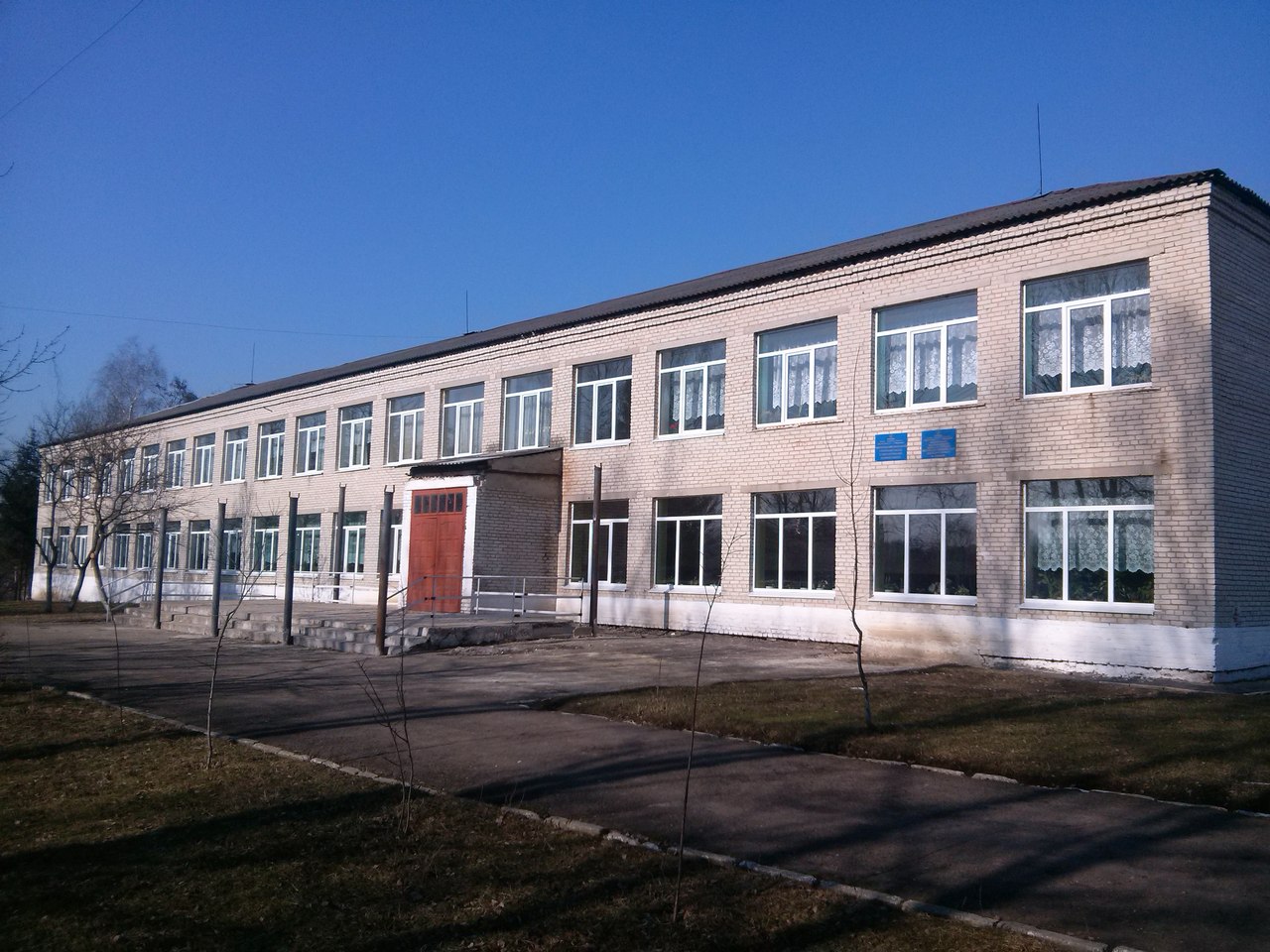 Мишлятицька ЗОШ І – ІІ ступенів ( 1975-2014 РР.).  Вигляд  школи
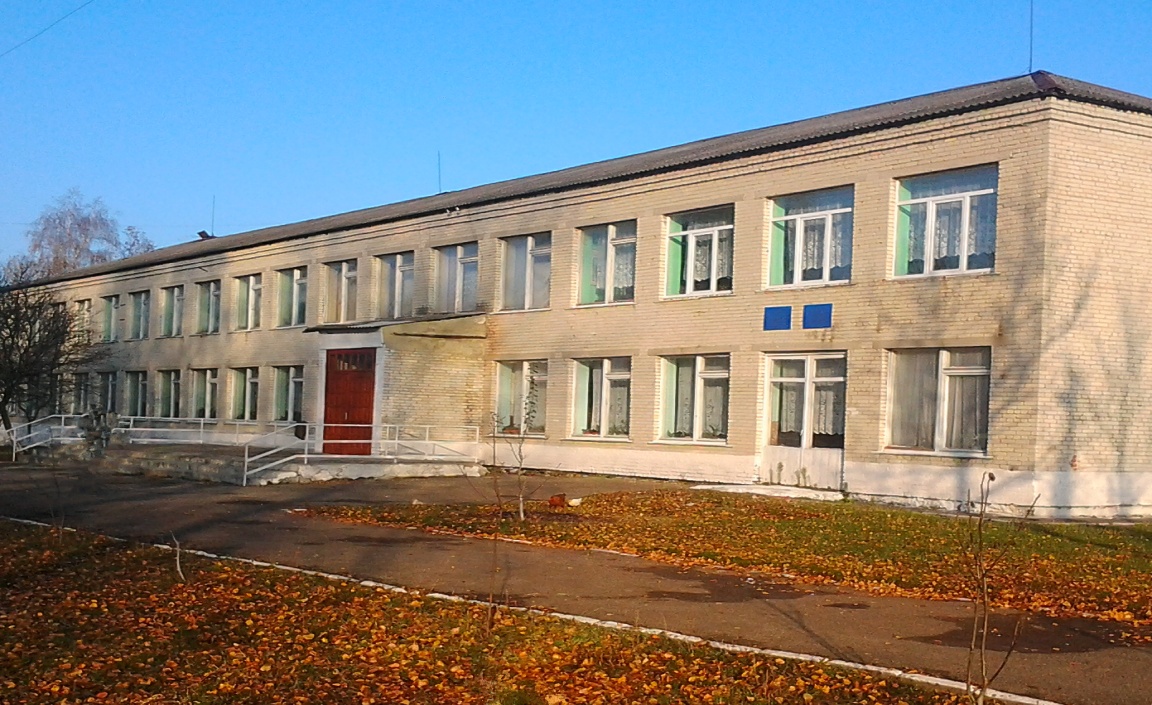 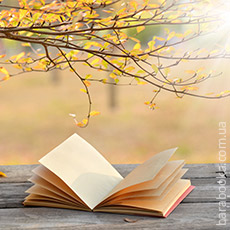 Спонсором у навчальному  закладі 
є депутат Верховної Ради- Я.Дубневич, який приділив увагу фінансовій стороні школи.  Придбано спортивний інвентар, з його допомогою було вставлене  металопластикове  вікно у коридорі, 4 вікна у спортзалі  (2013 р).
За його сприянням  підтримано  
мікропроект щколи - проведено капітальний ремонт  заміни  вікон на металопластикові (2014р.) .
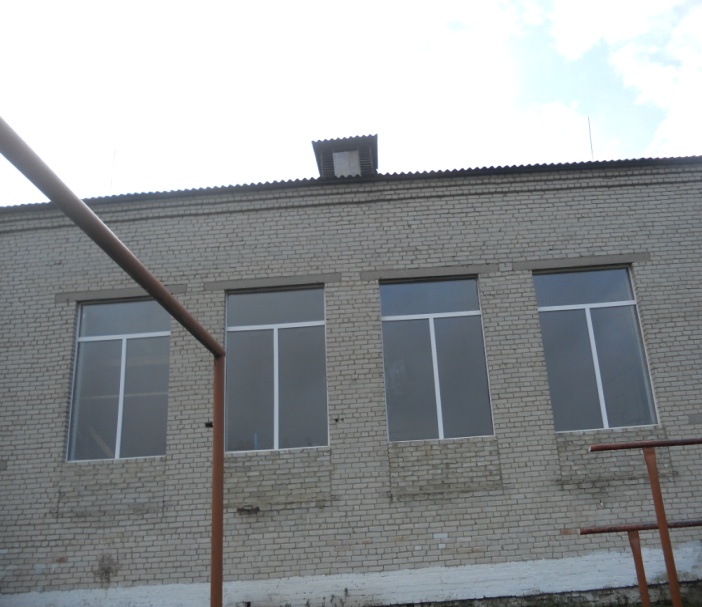 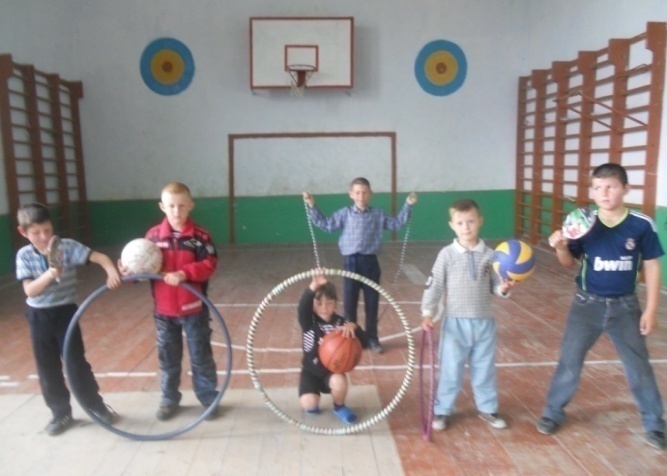 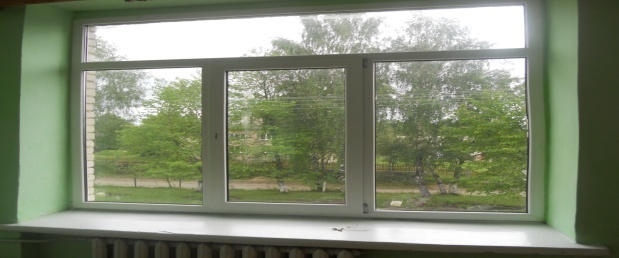 Науково – методична  проблема :                     
     «Організація  та  шляхи   активізації     
     навчально – пізнавальної  діяльності
        учнів  шляхом  впровадження
          інноваційних  технологій»
            
          Виховна  проблема  школи: 
« Національно – патріотичне  виховання.  Вплив  різноманітних  форм  роботи  на  розвиток  особистості  учня»
Про себе
Працюю вчителем української мови та літератури у Мишлятицькій ЗОШ І-ІІ ступенів. 
     38 років минуло, як вчу молоде покоління. Разом із своїми юними друзями намагаюся знайти відповіді на одвічні питання про добро і зло, щастя і совість, честь і милосердя, відповідальність і справедливість. Вчу жити за Божими Заповідями, любити українську мову.
Я – учитель! Доля це моя!
Це моє покликання і щастя!
В ґрунт посіяти мале зерня
І плекати, відганяючи нещастя
Я – учитель! І щоранку знов 
Зустрічаю очі я дитячі.
За цю радість і за цю любов
Долі я своїй безмежно вдячна.
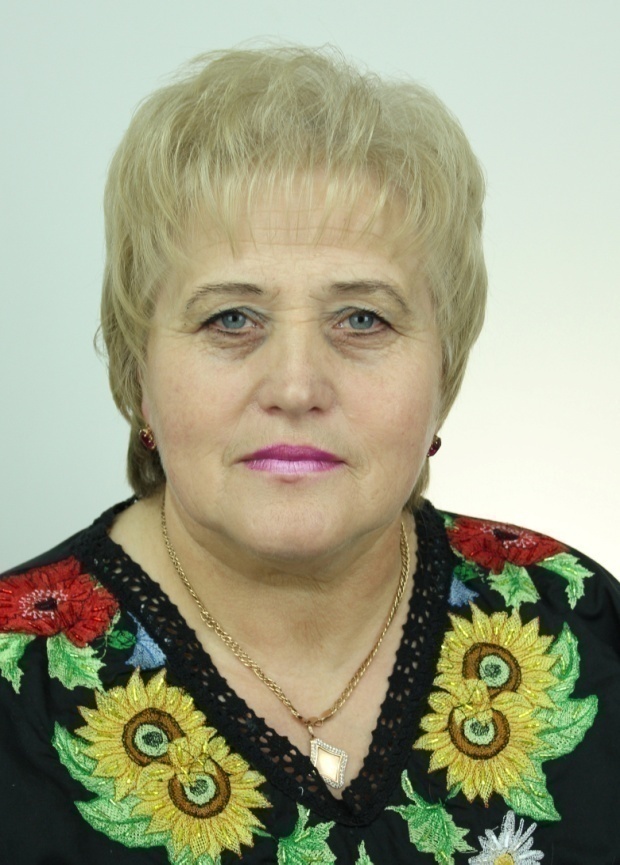 Моє педагогічне кредо:“Дати суспільству виховану і грамотну людину”Грамотне письмо, правильне мовлення – важливі фактори освіченості людини. Академік Л.Щерба писав: “Безграмотне писання читати трудно, ніби їдеш у таратайці мерзлою дорогою”.
Проблема над якою працюю:
“ Вироблення  орфографічних  навичок  та  комунікативних  умінь  на  уроках  української  мови  та  літератури”
У 2009р. вчитель української мови та літератури Токарчик Н.М. посіла І місце у районному етапі конкурсу “Учитель року”
Результативність
Досягнення
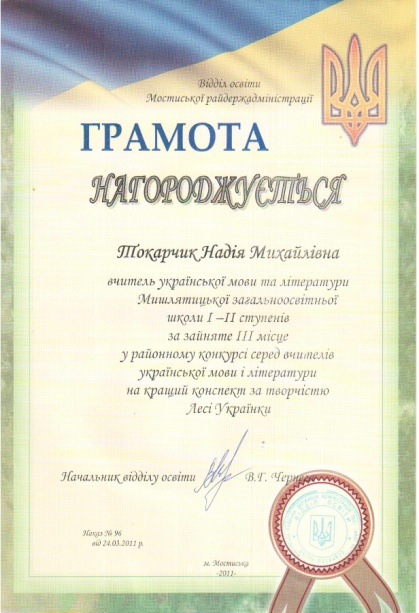 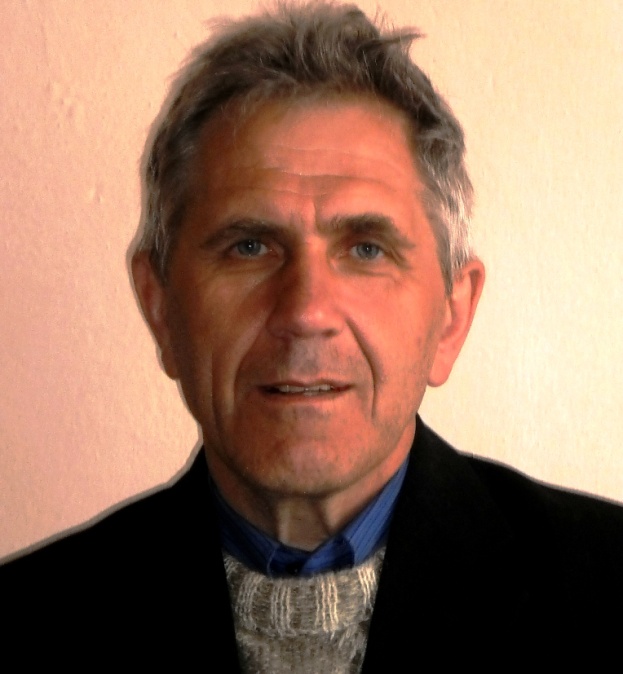 Освіта: вища
Освіту отримав:
1. Самбірське педагогічне училище (1975)
Фах: Вчитель початкових класів
2.Ужгородський державний університет (1983)
Фах: Філолог. Викладач української  мови та літератури.
3. Ужгородський державний університет (1989)
Фах: Історик . Викладач історії та суспільствознавства.
Завідувач кабінету історії та правознавства
Сливар Михайло         Миколайович, 
Директор школи, вчитель історії та правознавства   Мишлятицької ЗОШ 
І-ІІ ступенів
Педагогічний стаж
38 років

Кваліфікаційна категорія 
“спеціаліст 
вищої категорії”
Звання “старший вчитель”
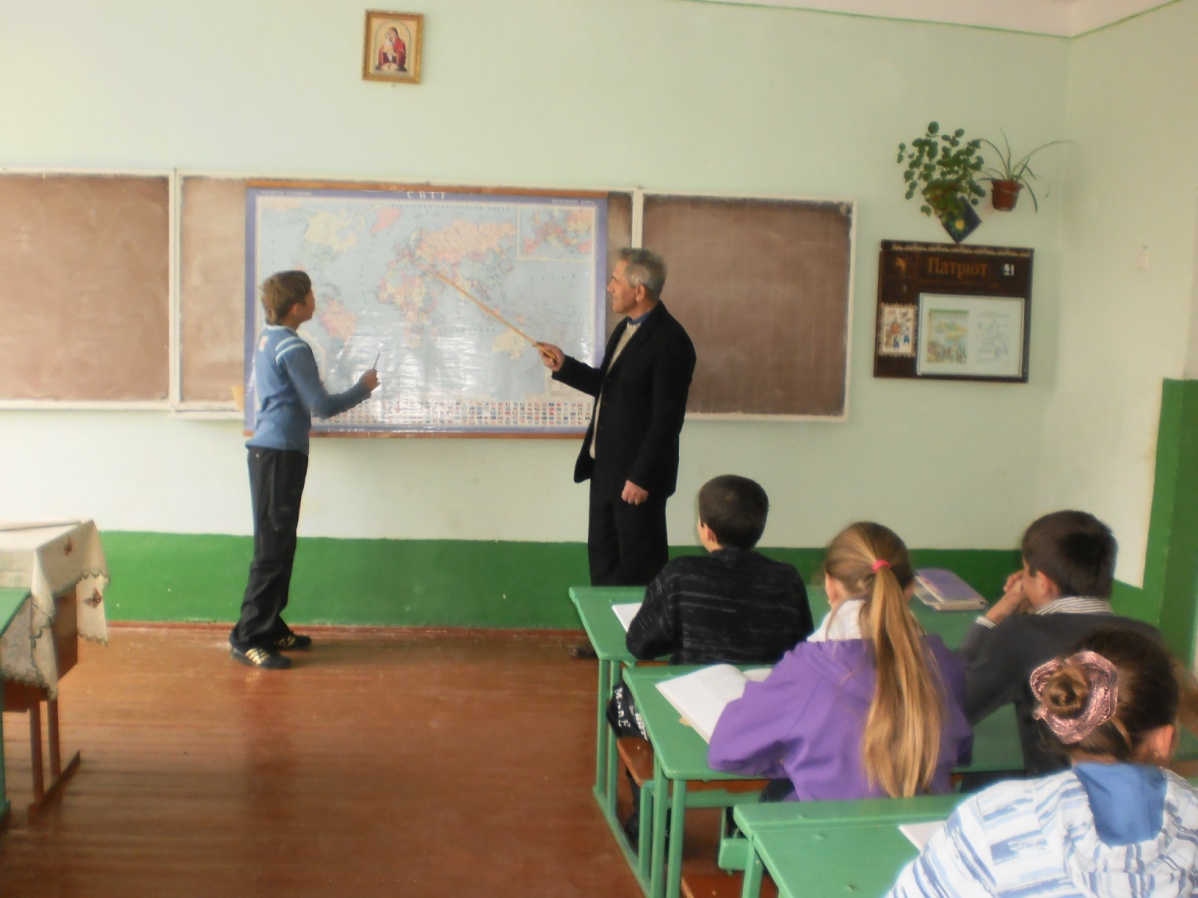 Педагогічне кредо:
“ Не проклинай темряву, 
а запали хоча б одну свічку ”
Працюю  над  проблемою:  
                                             “Самостійна  робота  учнів  на уроках історії ”
Методичні напрацювання:
1.Система уроків:
   -,,Галицько-Волинська держава” (історія України, 7 кл,);
-,,Українські землі в 60-80 рр. ХVІІ ст.” (історія України, 8 кл.);
-,,Княжа Русь-Україна” (історія України, 5 кл.).
Розробки виховних заходів на історичну тематику:
 -навчально-виховний захід ,,Степан Бандера – символ нації”;
-вечір-реквієм ,,Герої Крут”.
Методичні рекомендації ,,Самостійна робота на уроках історії”.
Пам’ятка учневі ,,Як написати дослідницьку 
                            роботу”.
Буклет ,,Архітектурні пам’ятки Мишлятич”.
[Speaker Notes: .)]
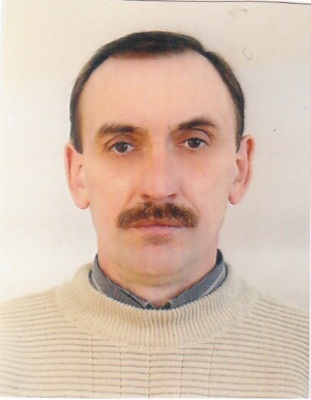 Про  себе
-народився у 1964 році
-закінчив ДДПІ ім. І. Франка
-за фахом – вчитель загальнотехнічних дисциплін
-стаж роботи 28 років
-вища кваліфікаційна категорія
- «старший  вчитель»
Сціра Андрій Володимирович
Науково-методична  пролблема: «Проектна  діяльність  та  формування практичних  умінь і навичок учнів  на  уроках  трудового  навчання»
Мета  проектного  навчання:
-   учні самостійно і охоче набувають необхідних знань із різних джерел;
-   навчаються використовувати отримані знання для вирішення  пізнавальних і практичних завдань;
набувають комунікативних умінь, працюючи в групах;
розвивають дослідницькі вміння;
розвивають системне мислення.
Результативність    Результати  участі школярів у Всеукраїнських                   олімпіадах з трудового навчання
Результативність
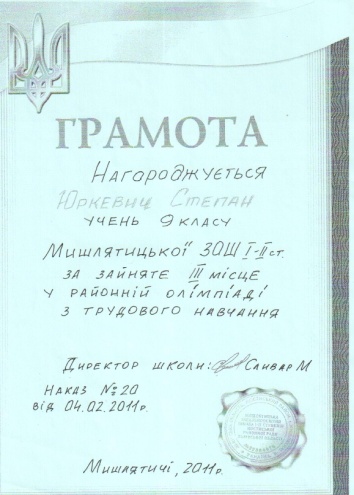 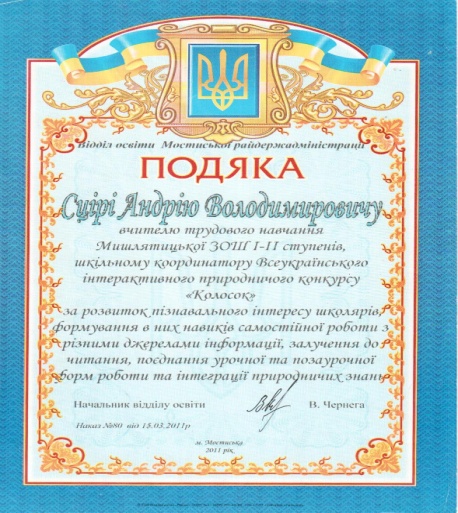 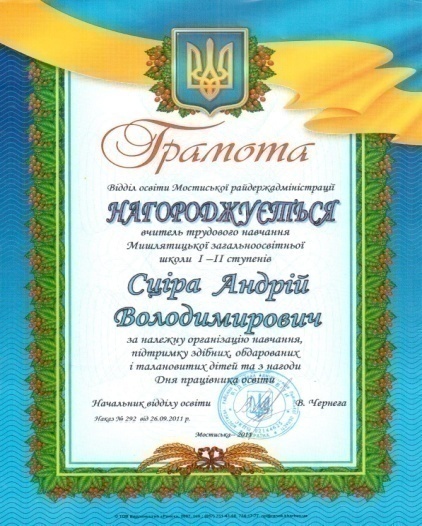 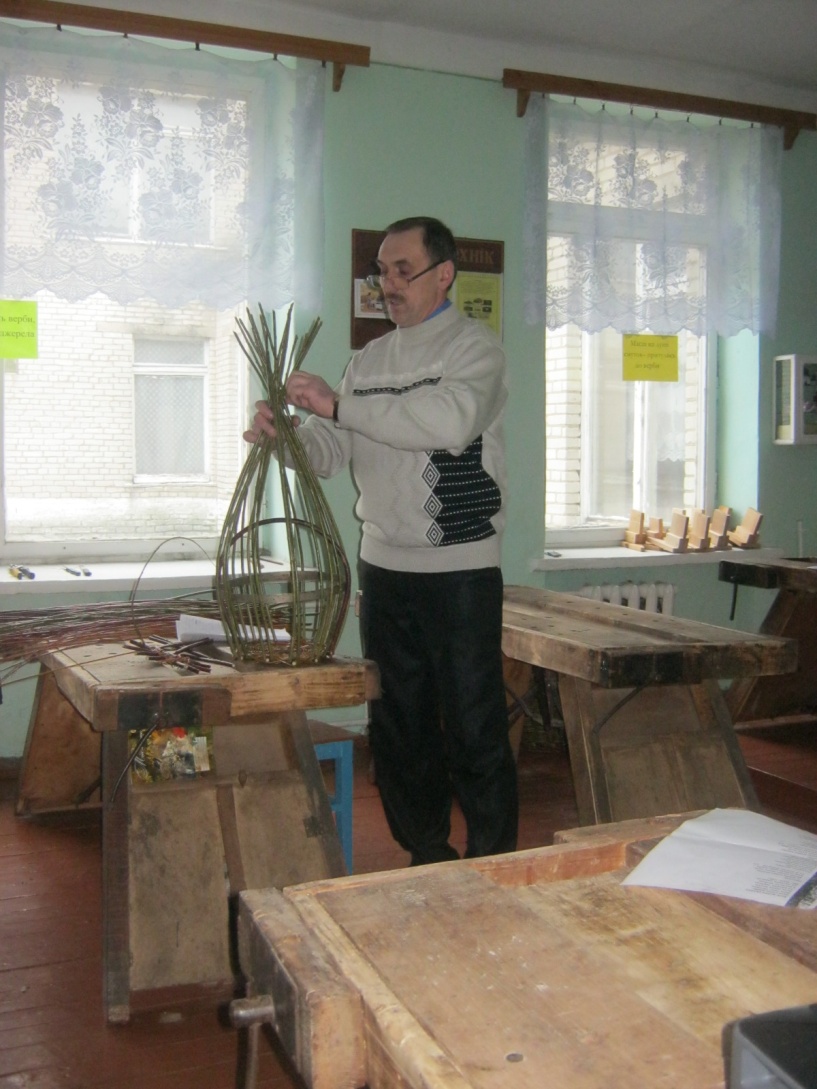 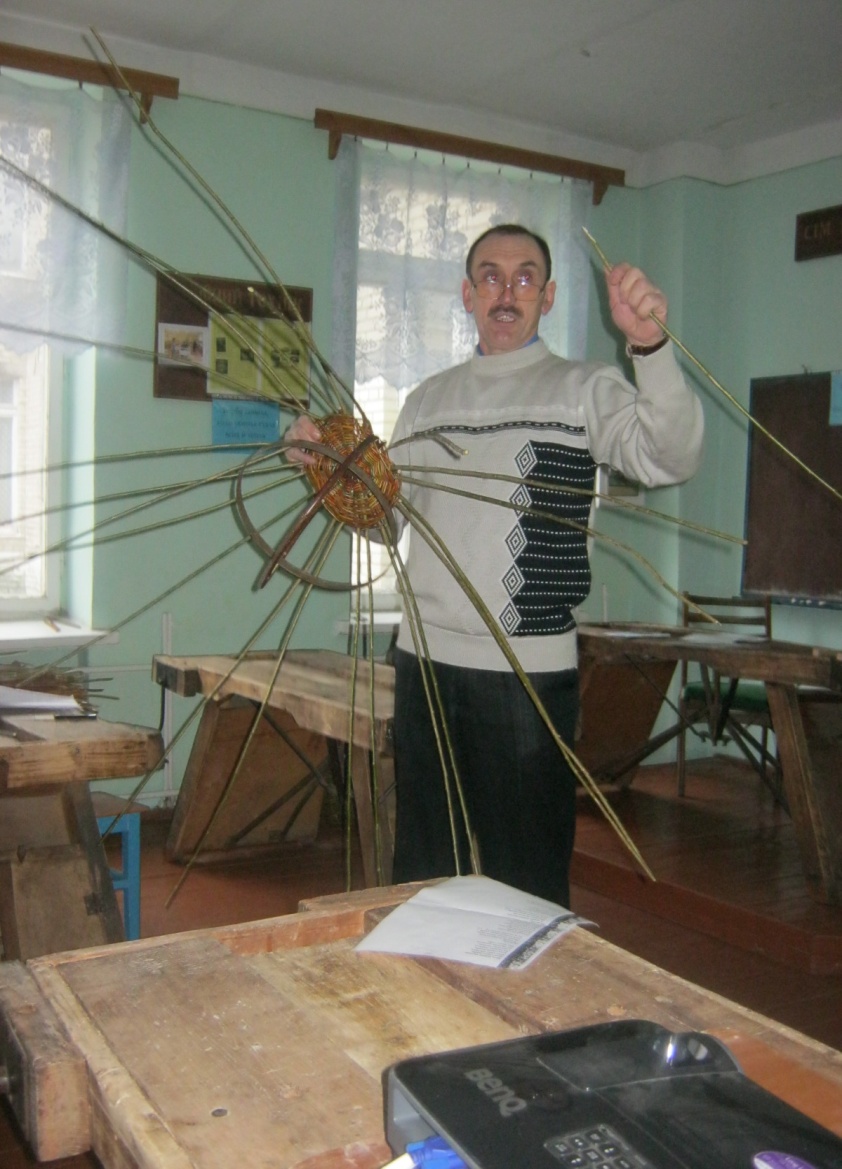 Наші надбання- методичні  розробки  вчителів  школи
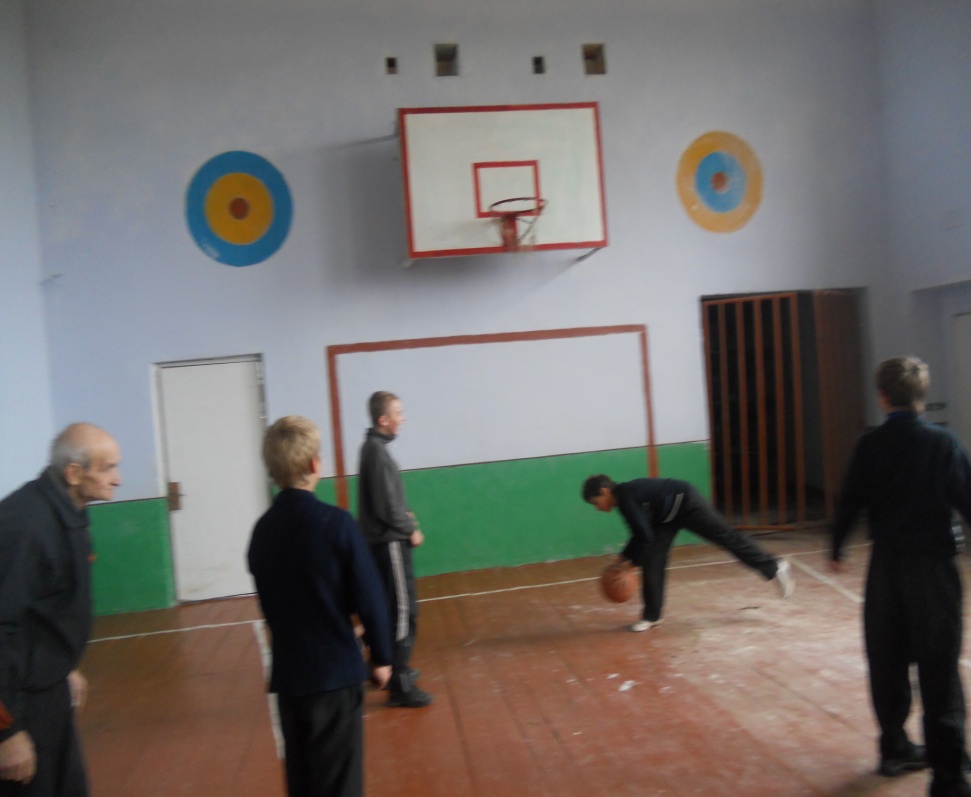 Невід'ємною складовою реалізації   здоров'язбережної функції школи є уроки фізичної культури та позашкільна спортивно - масова робота. Організатором цієї роботи є учитель фізвиховання з вищою категорією Токарчик В.В.
У школі вже кілька років працює краєзнавчий музей.  З  допомогою  учнів,  зав.  музеєм – Падяк М.Й., зібрала  багатий  матеріал.
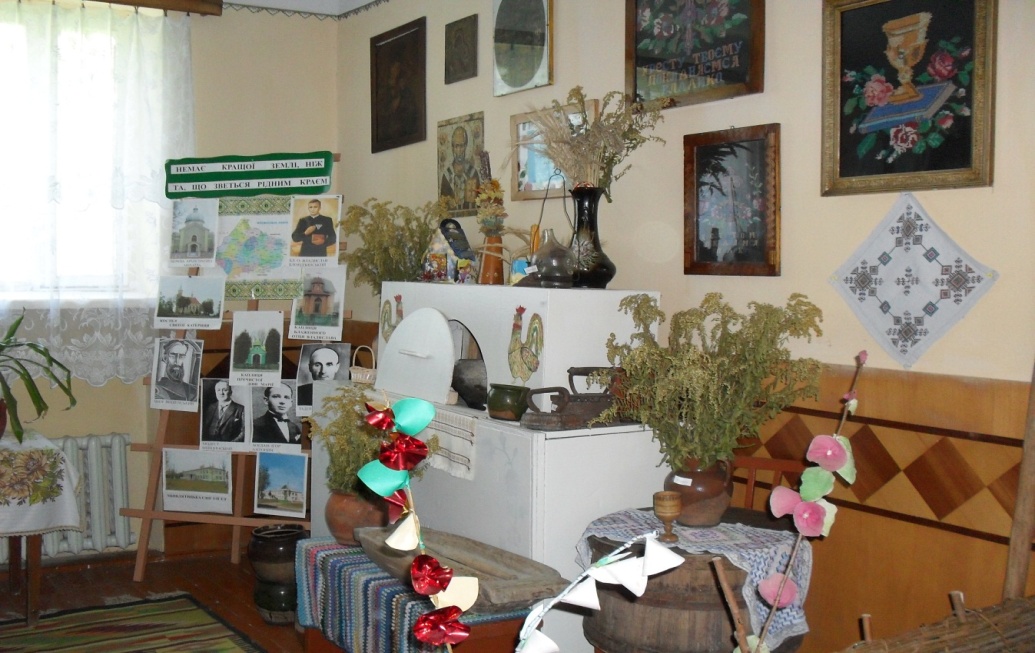 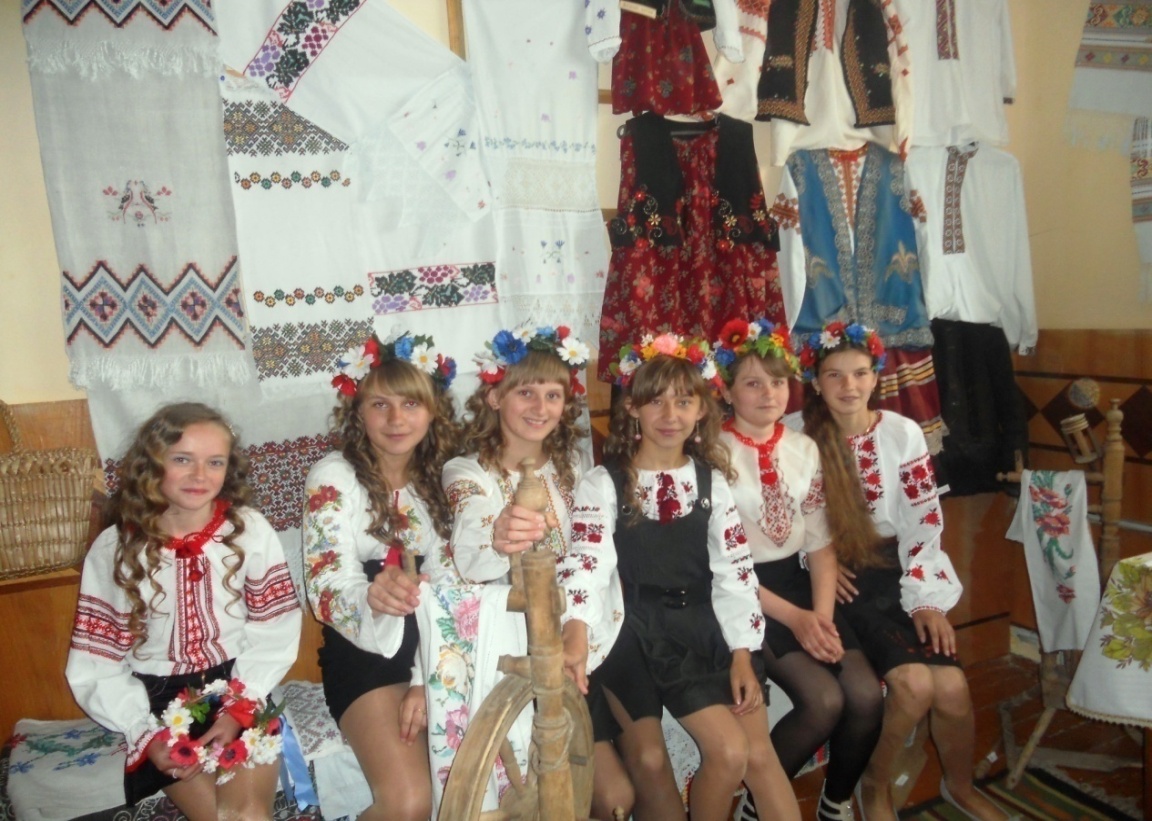 Дошкільний навчальний заклад,заснований у 2011 році, складається з однієї групи, яка налічує 15 вихованців. Із 1 січня 2015 року - НВК
Педагогічний колектив складається з: вихователя – Осідач З.Д.
музичного керівника – Токарчика В.В.
помічника вихователя – Дорош М.Є.
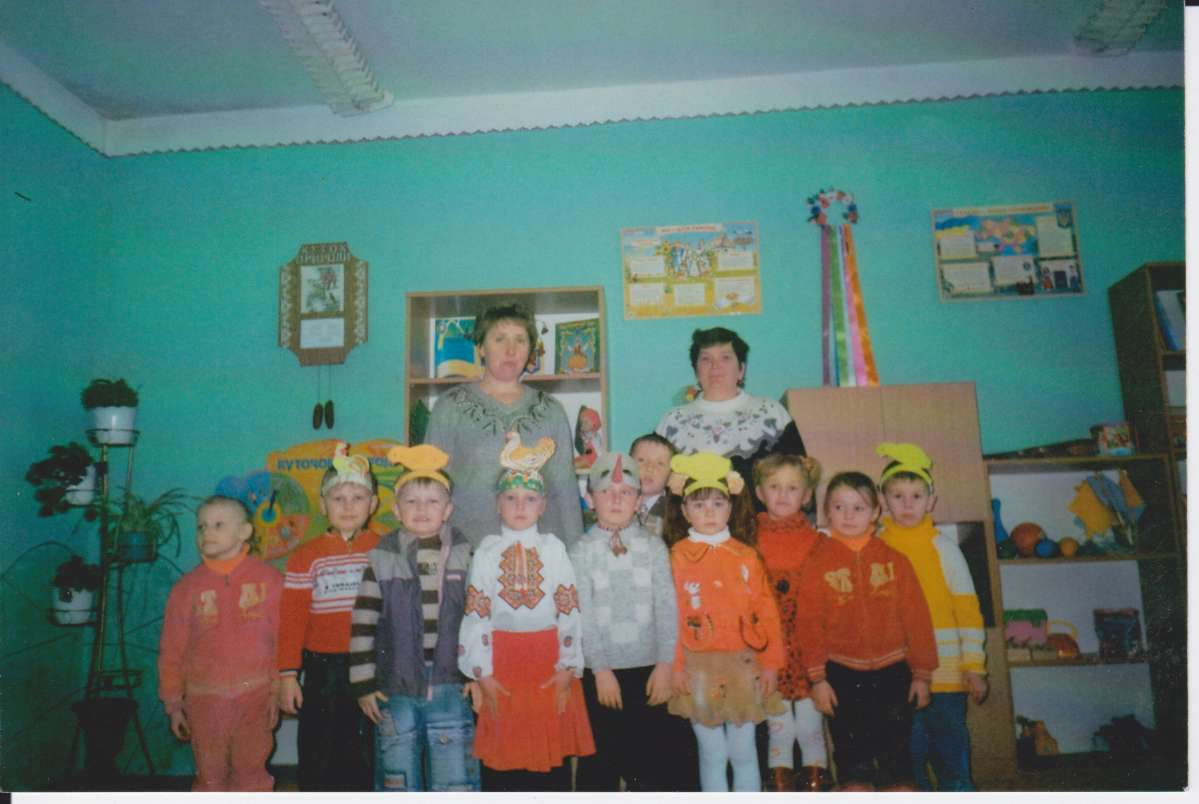 Виставка робіт членів гуртка “Умілі руки”
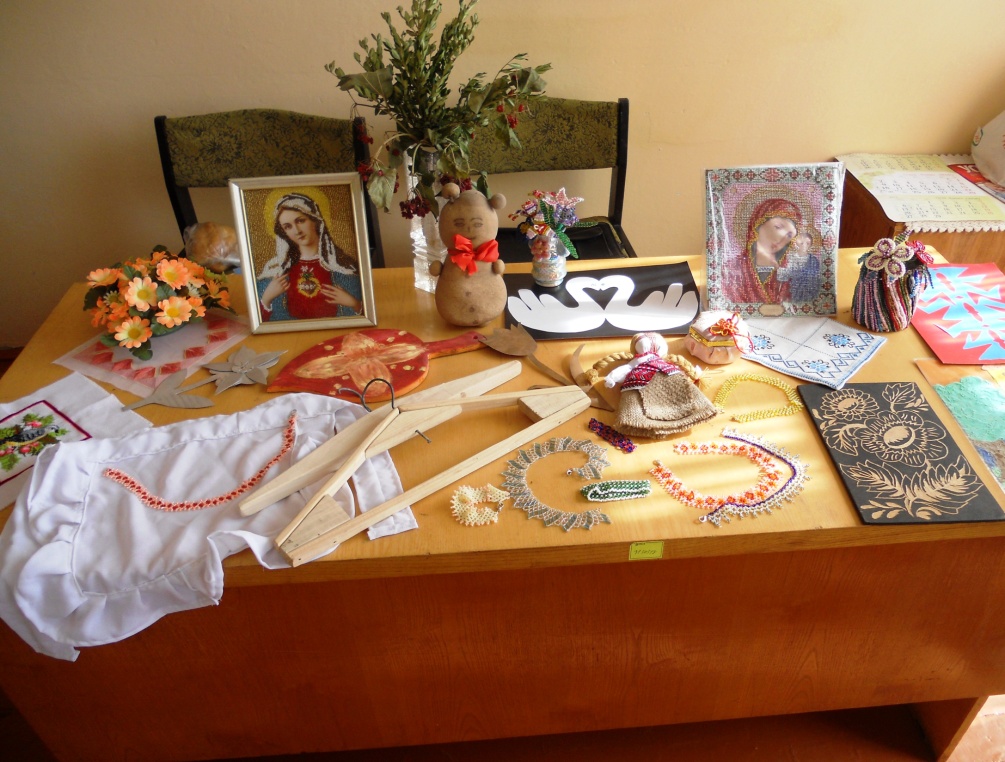 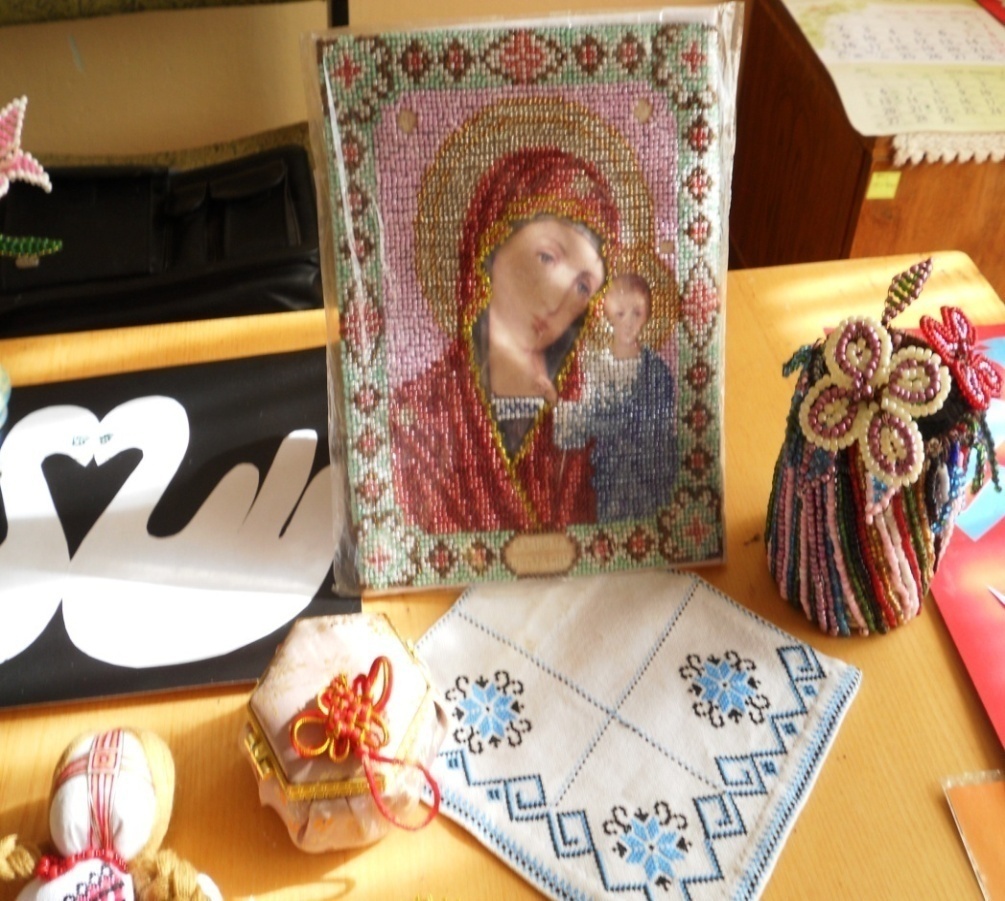 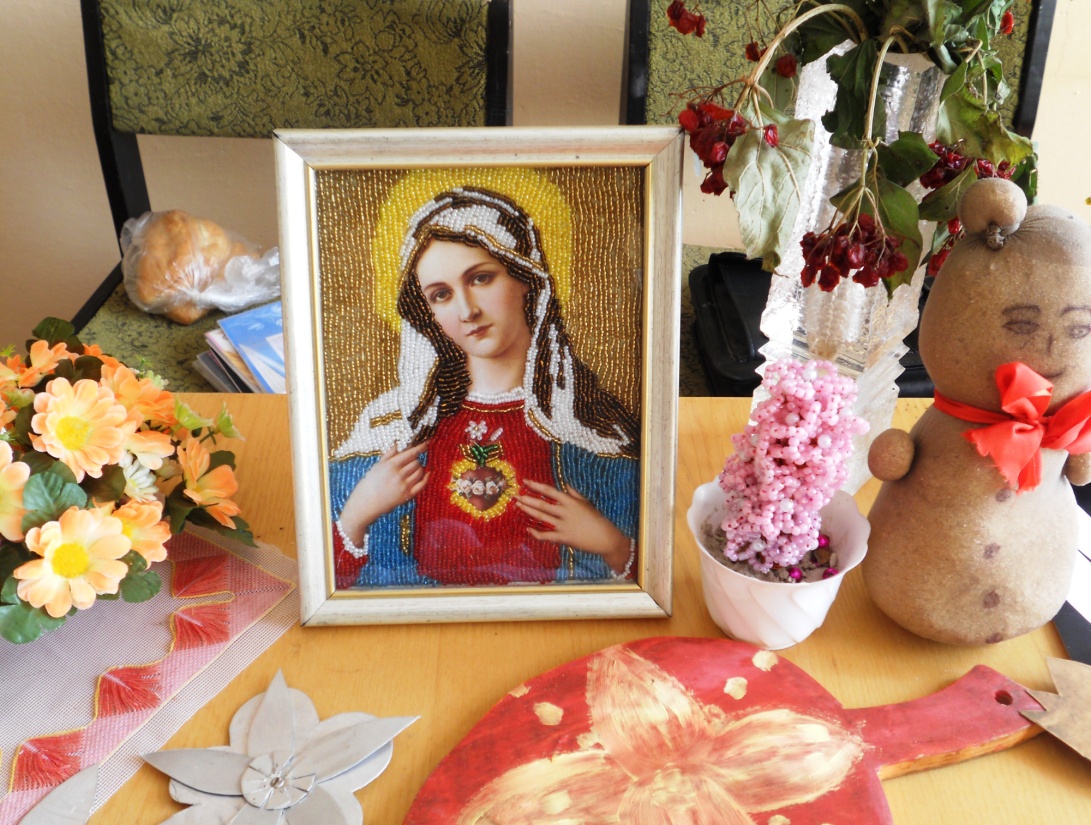 ОЗДОРОВЛЕННЯ У ТАБОРІ “ВЕСЕЛКА”
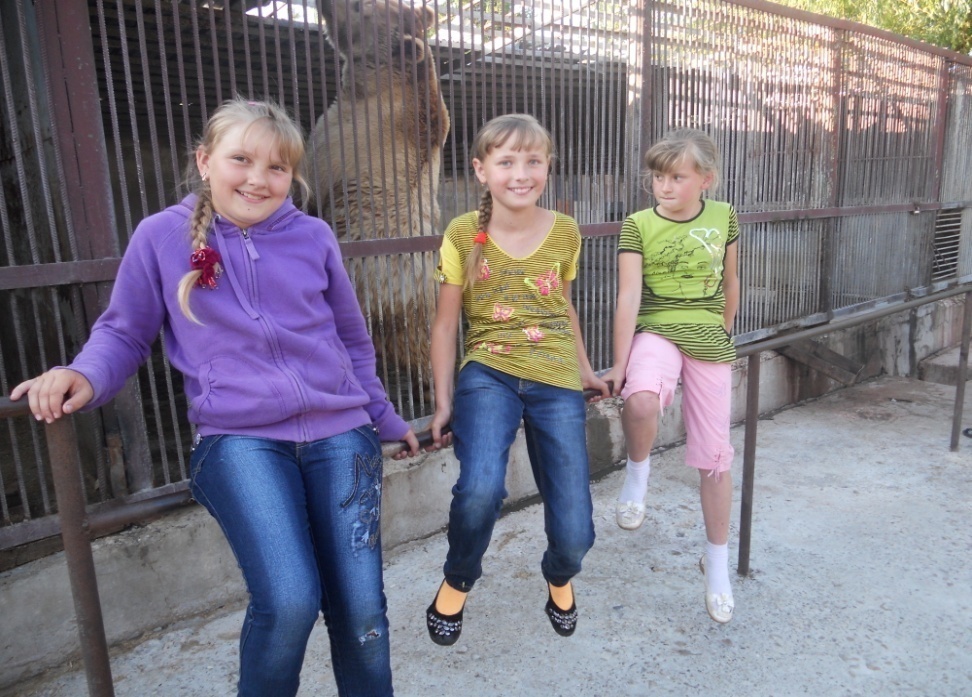 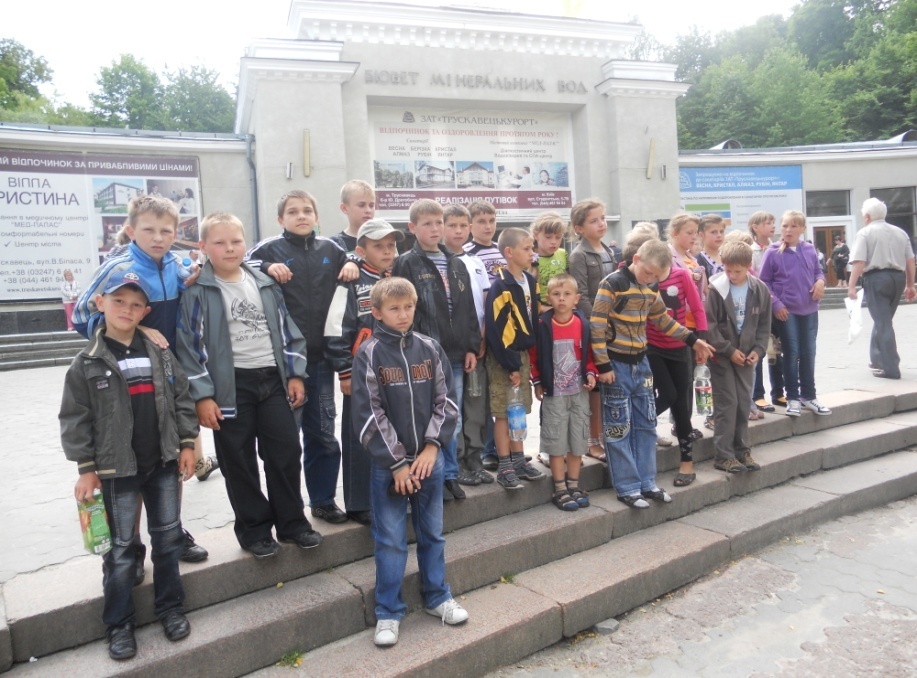 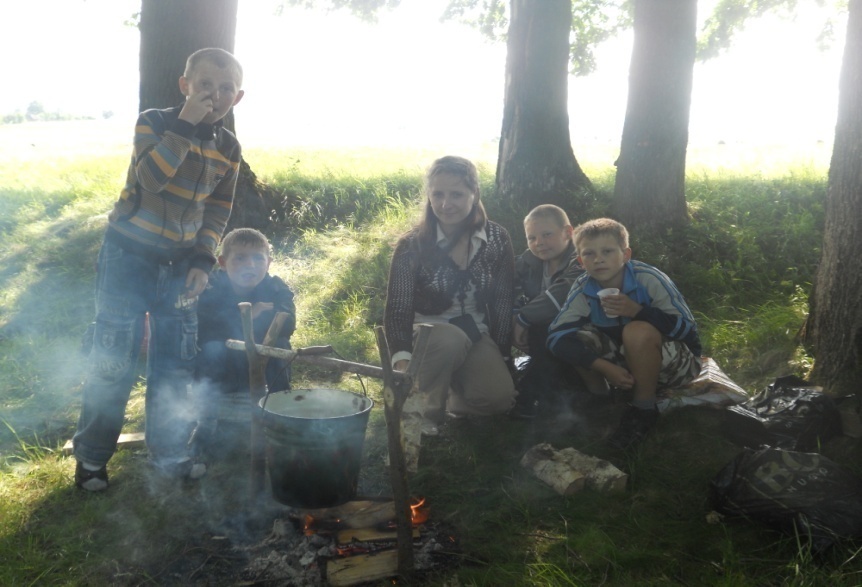 Відпочинок на природі
Трускавець
Зоопарк “Білаки”
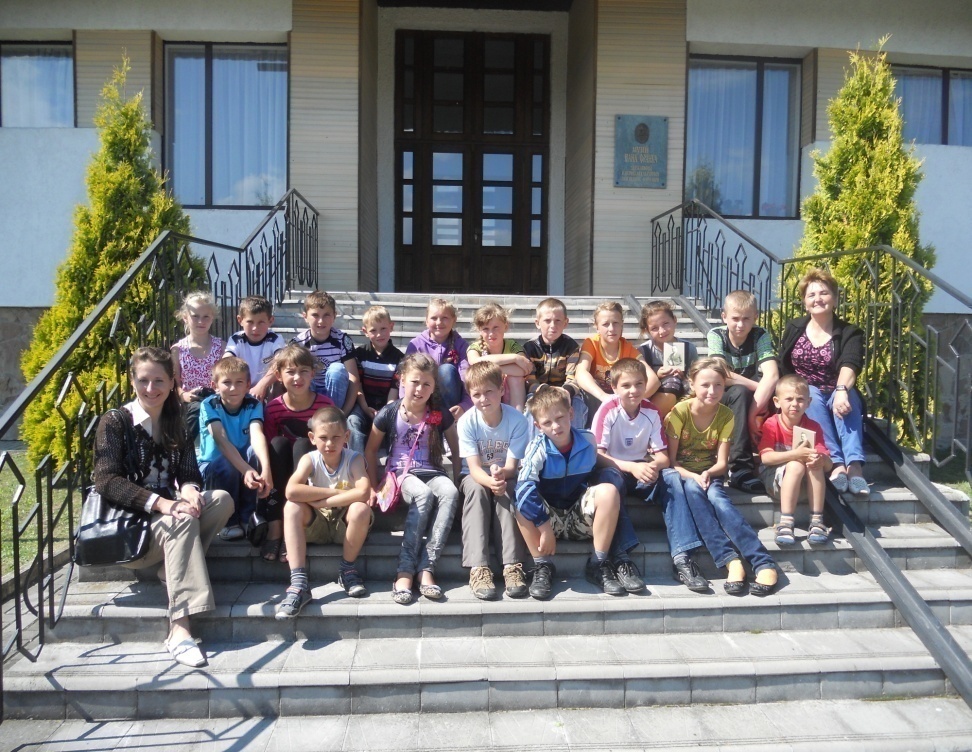 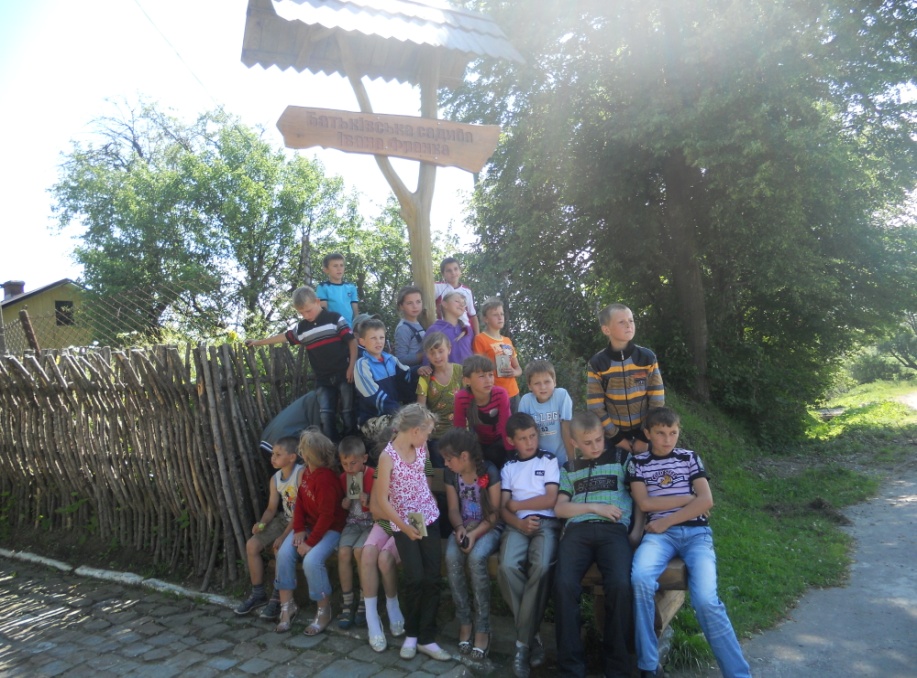 Літературний музей І.Франка
Музей-садиба І.Франка
З 2007 року у школі діє євроклуб “Європа плюс”
У лютому 2012р. учасники євроклубу посіли І місце під керівництвом Вітик О.М. у районному форумі шкільних євроклубів
У травні 2012р. євроклубівці взяли участь у VIІ обласному форумі шкільних євроклубів 
м. Новий Розділ
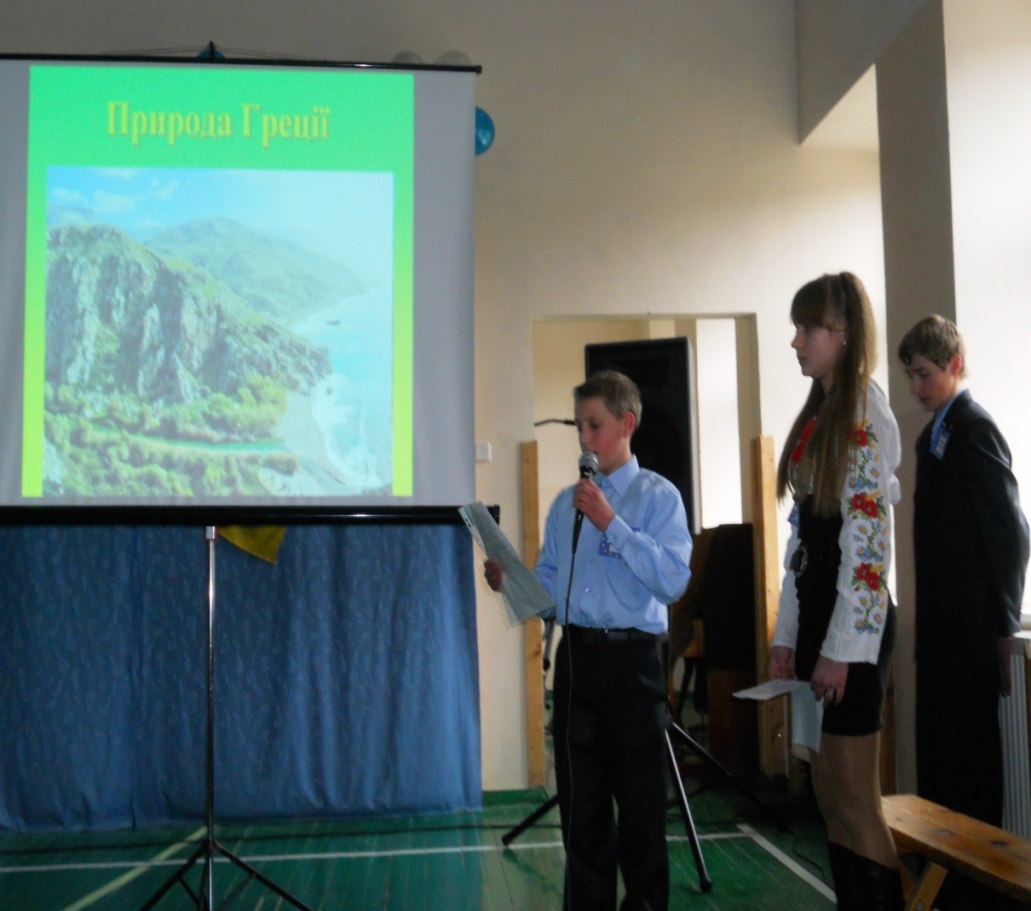 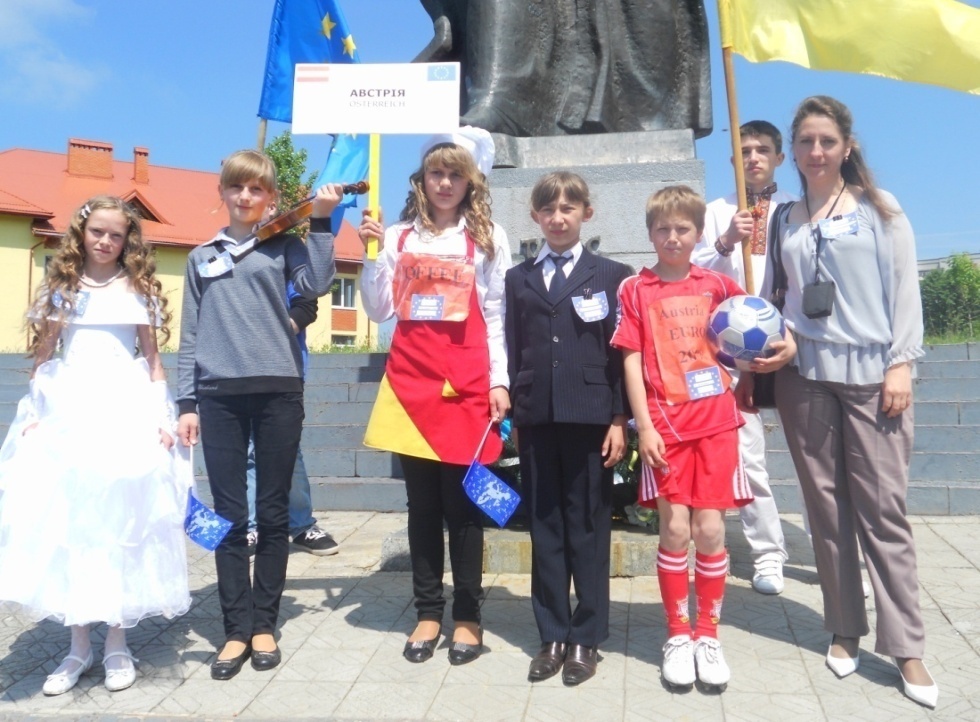 Шкільна футбольна команда посіла І місце у районних змаганнях з футболу на призи клубу “Шкіряний м’яч”
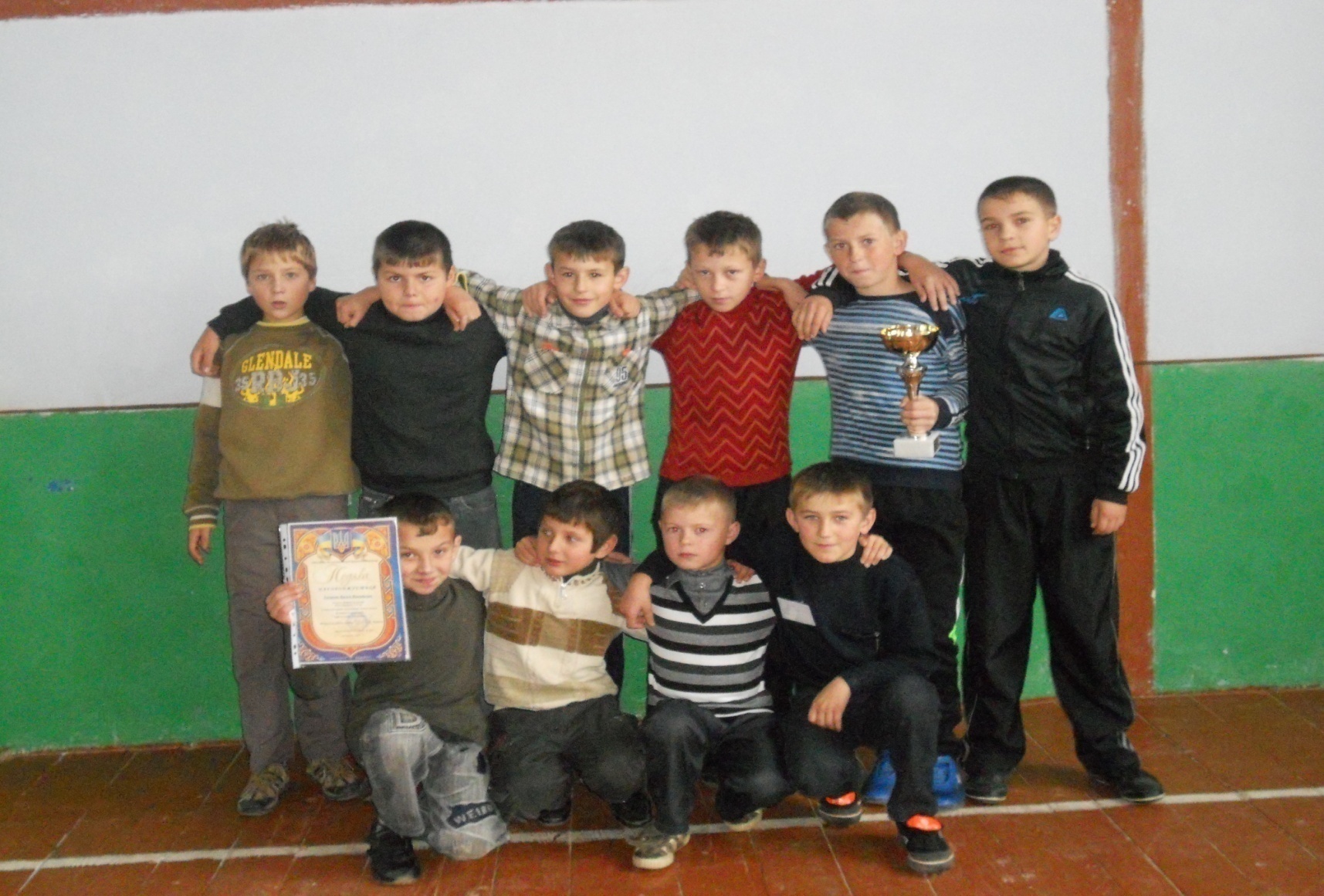 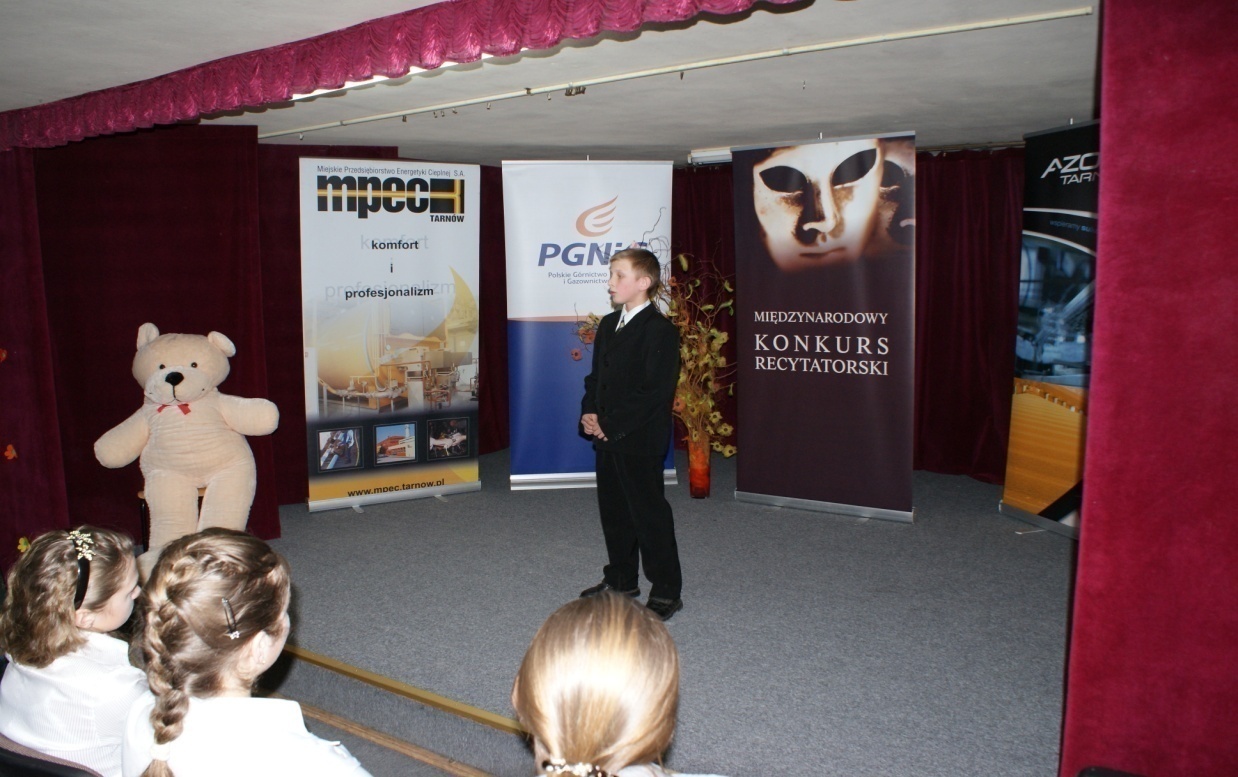 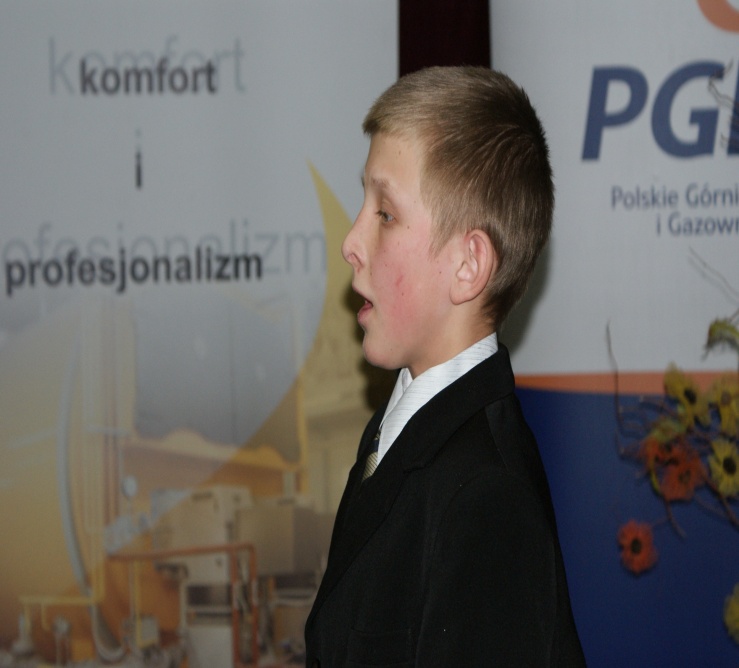 Члени драматичного гуртка виступають не тільки у школі чи на сільській сцені, але є учасниками щорічного міжнародного конкурсу читання поезії у місті Тарнові (республіка Польща)